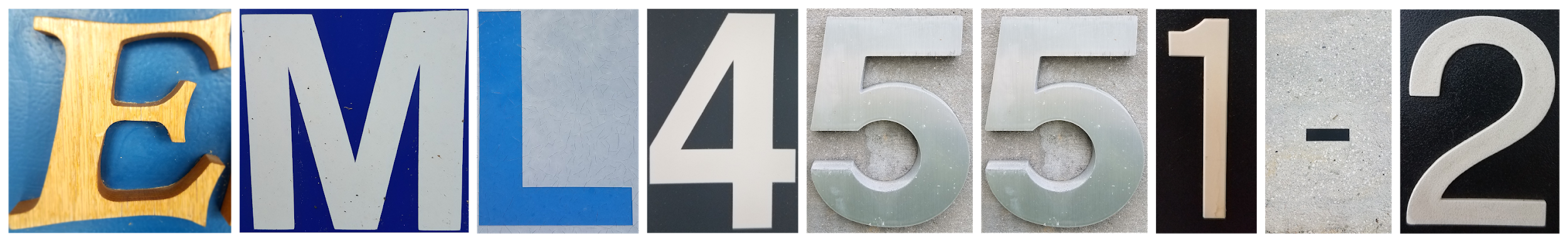 Mini - iTX Computer Case
15-Nov-18
Presenters: Paul Hromadka & Patrick Huffman
Team Introductions
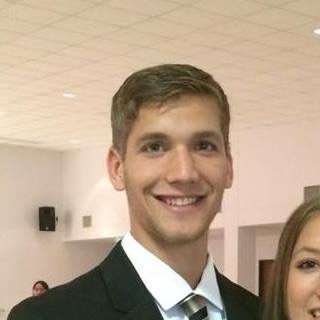 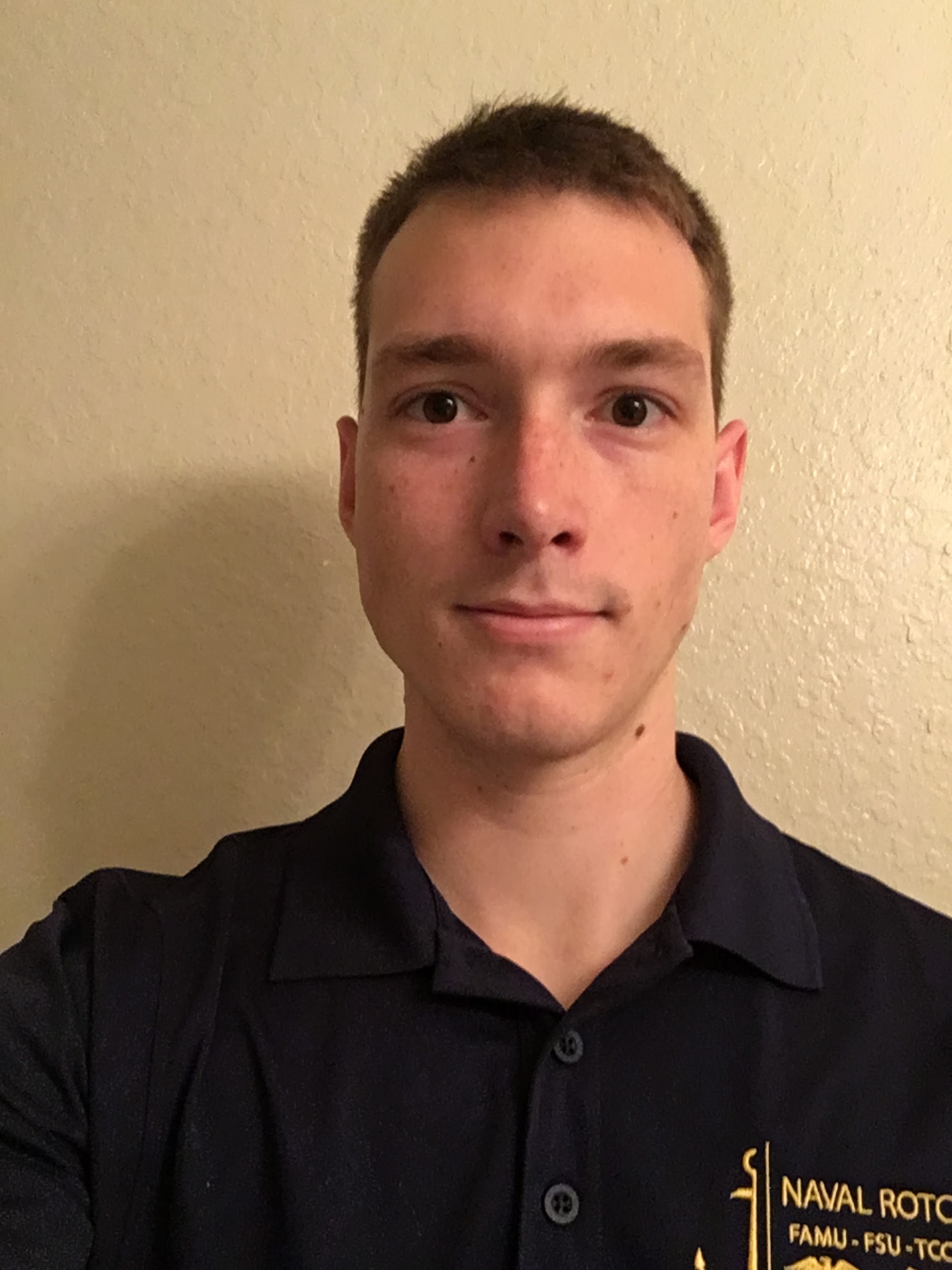 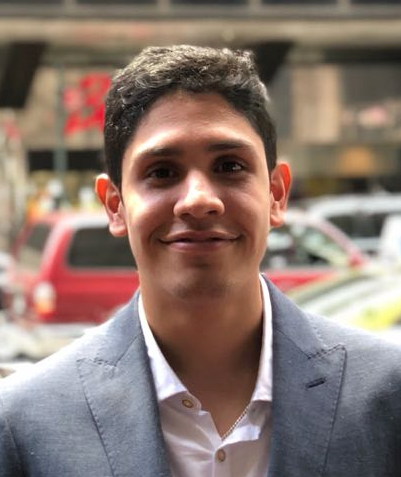 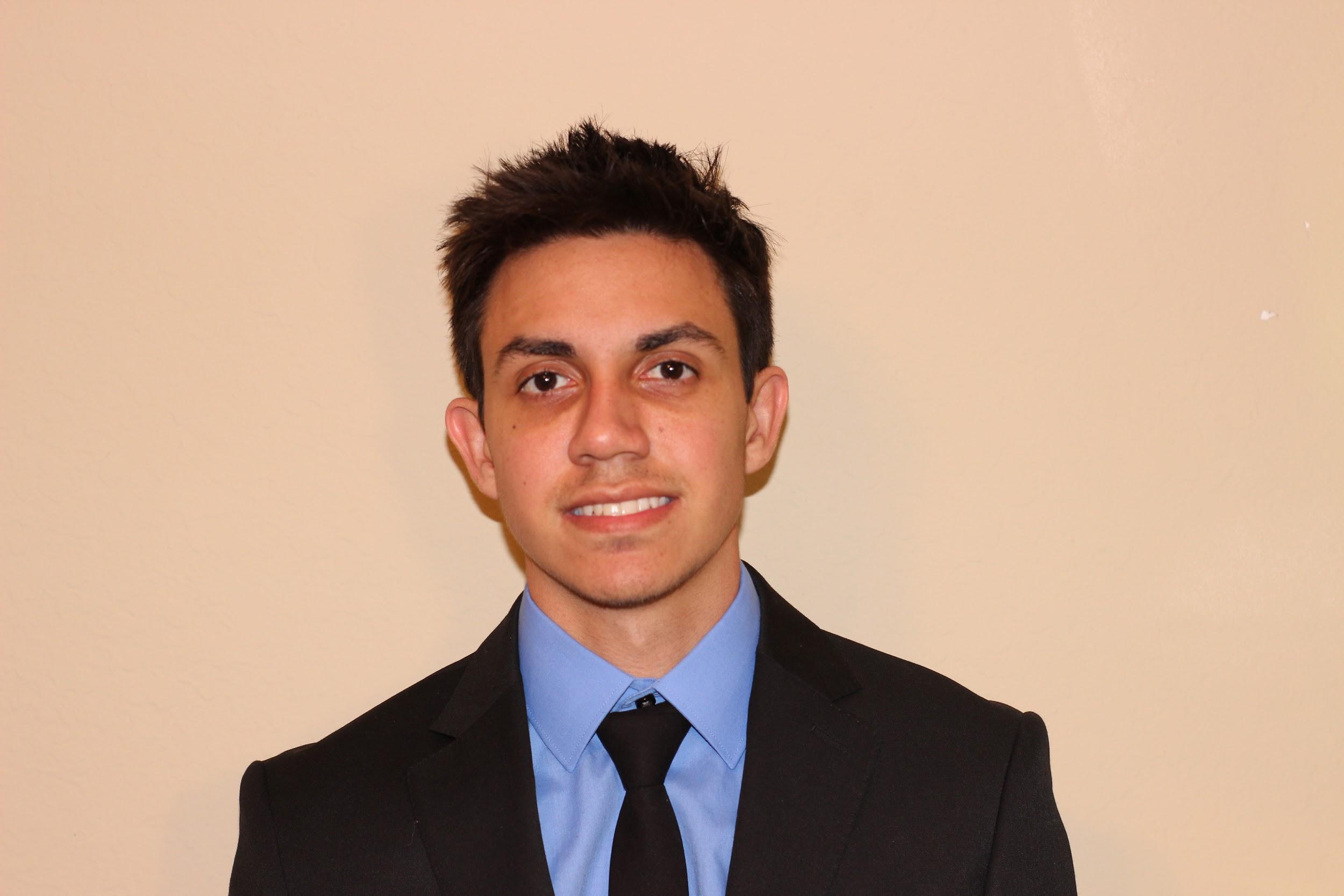 Paul Hromadka
Team Leader
Patrick Huffman
Thermal Design Engineer
Fabrizio Alvarado
Entrepreneurial Advisor
William Pineda 
Design Engineer
‹#›
Sponsors
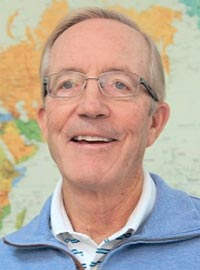 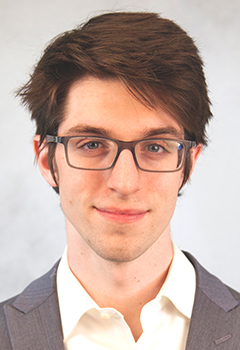 Yourri Dessureault Project Proposer
Dr. Michael Devine
Entrepreneur in Residence & Professor, Ph.D
Paul Hromadka
‹#›
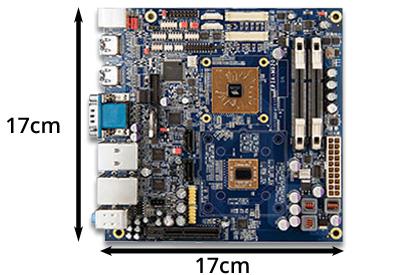 Motivation
Mini-iTX Cases currently on the market lack the ability to use a reference sized Graphics Processing Unit(GPU) in a Small Form Factor(SFX)
Main issue is overheating
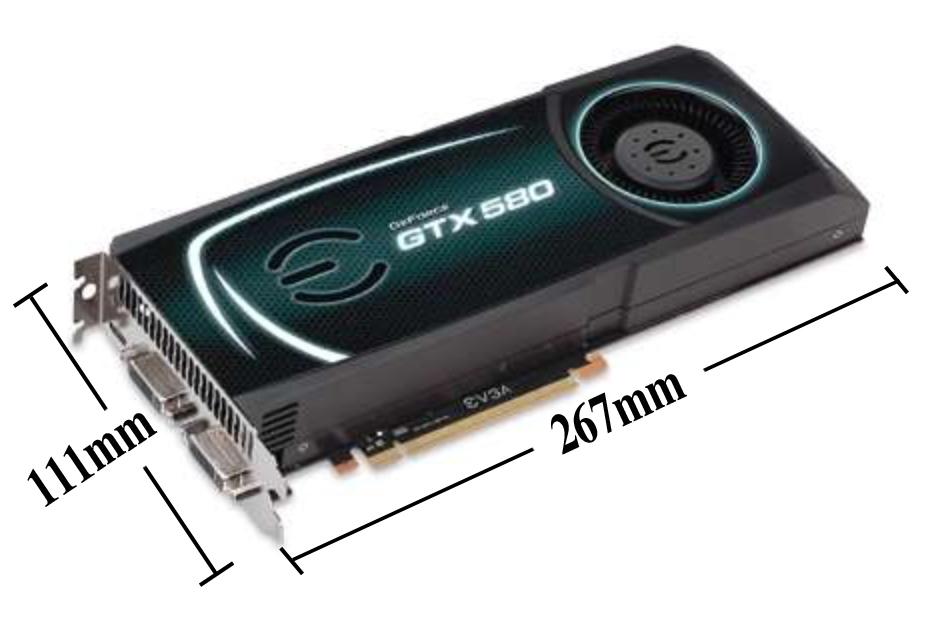 Figure 1, Mini ITX and Reference GPU Dimensions
Paul Hromadka
‹#›
Project Background
Goal: Design a modular SFX Mini-iTX computer case to prevent high end components from thermal throttling
Integrated into case architecture
Is completely self contained
Appeal to growing markets
Markets: Focus on high end computation needs
PC Gamers
Bitcoin Miners
Integrated Systems for Research and Industry
Paul Hromadka
‹#›
Customer Needs
Central Processing Unit (CPU)
T ≤ 50⁰C
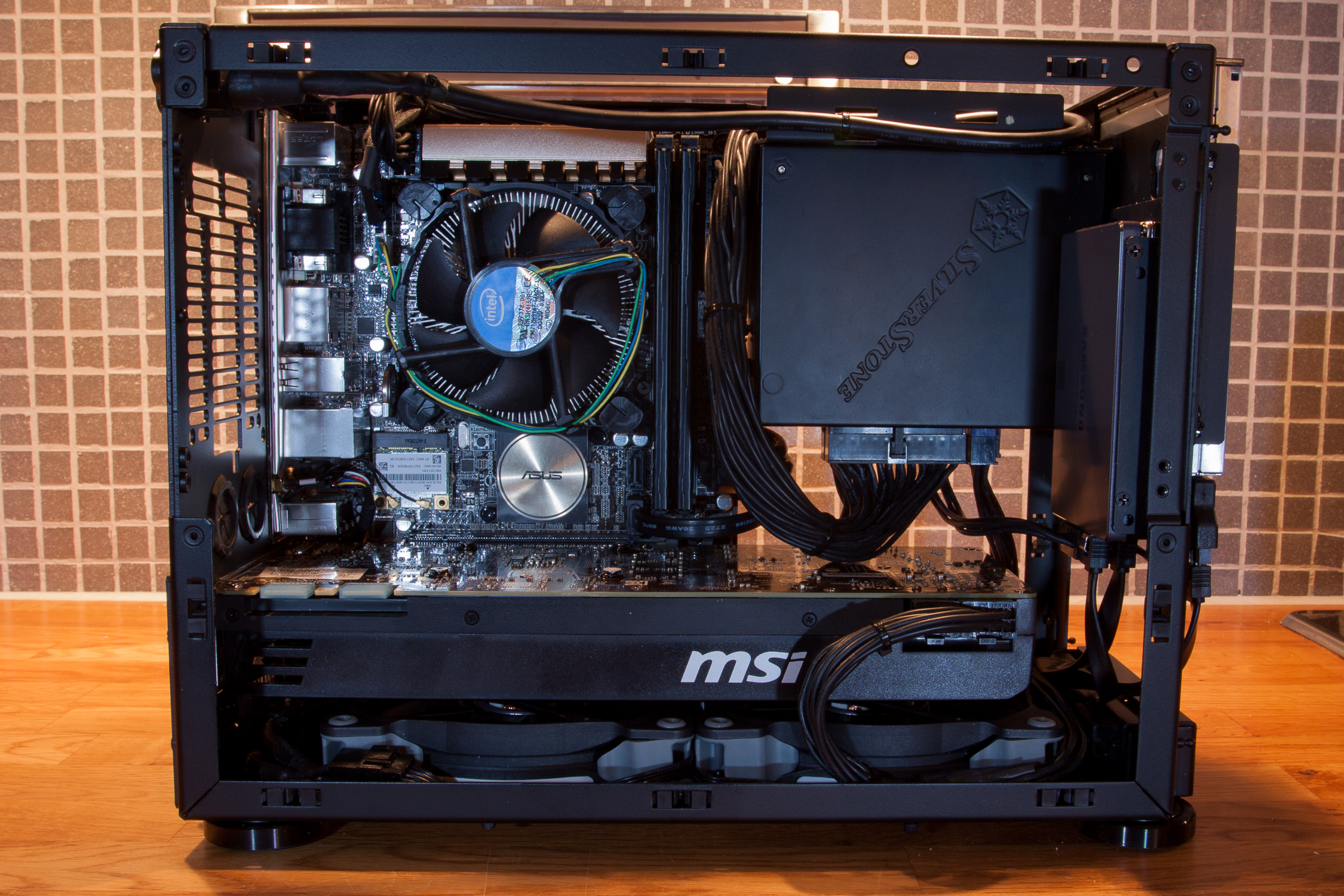 2.5” SSD
Mini-iTX Motherboard
170mm x 170mm
Additional Needs:
Volume ≤ 7.5L
Reference Size GPU
267mm x 111mm
Graphics Processing Unit (GPU)
T ≤ 70⁰C
Figure 2, Mini-ITX Small Form Factor
Paul Hromadka
‹#›
Functional Decomposition
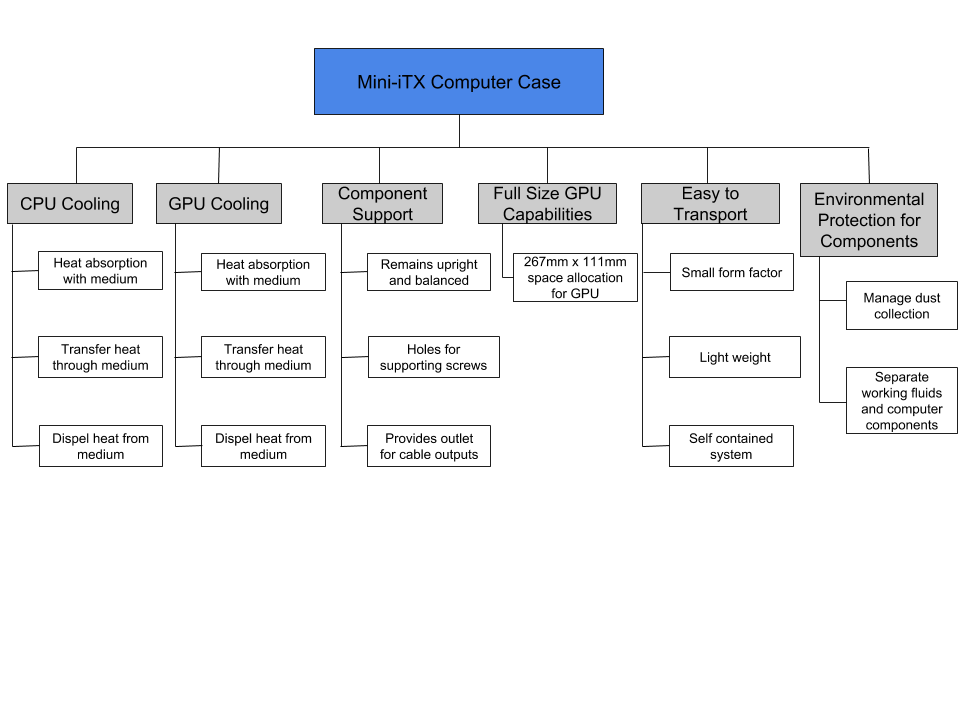 Paul Hromadka
‹#›
Targets
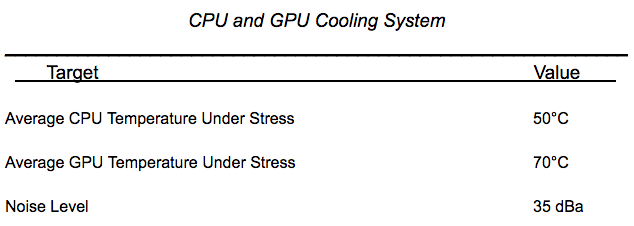 Paul Hromadka
‹#›
Targets
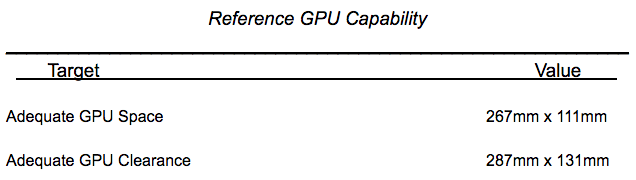 Paul Hromadka
‹#›
Targets
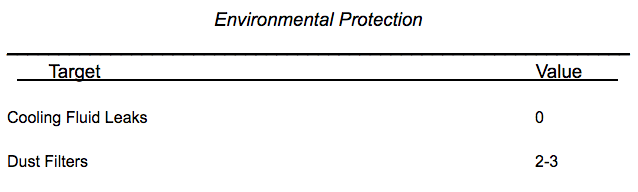 Paul Hromadka
‹#›
Targets
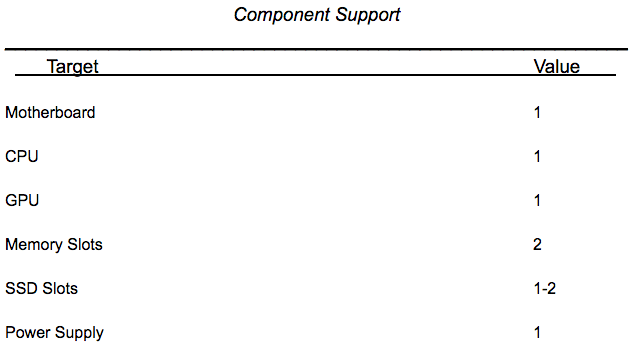 Paul Hromadka
‹#›
Targets
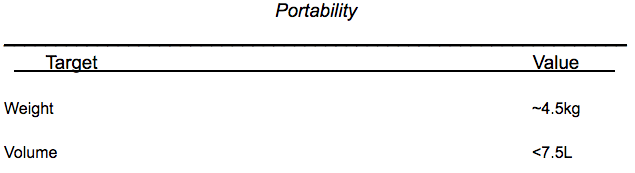 Patrick Huffman
‹#›
Concept Generation
Conventional cooling systems were studied, such as simply using fans or using a liquid cooled system. The latter requires the use of a working fluid, pump and condenser. 

Fringe systems were studied as well, like filling the computer case with a non-corrosive fluid to continuously absorb heat.

Team 527 strongly relied on rapid brainstorming. No idea brought forth in a brainstorming session was initially refused.
Patrick Huffman
‹#›
“I’ll be honest, we’re throwing science at the wall here to see what sticks. No idea what will happen.”
- Cave Johnson, CEO, Aperture Science Laboratories
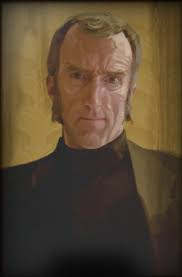 Figure 3, Portrait of Cave Johnson [1]
Patrick Huffman
‹#›
Liquid Cooling With Piping and Radiator Inside Case Walls
Design the case to contain channeling for liquid coolant and length-adjustable tubing inside the case walls. The radiator for the cooling loop would be built into the side panel of the case, acting both as a radiator and case wall. This would open up numerous options for the design of the radiator.
Patrick Huffman
‹#›
Liquid Cooling With Piping and Radiator Inside Case Walls
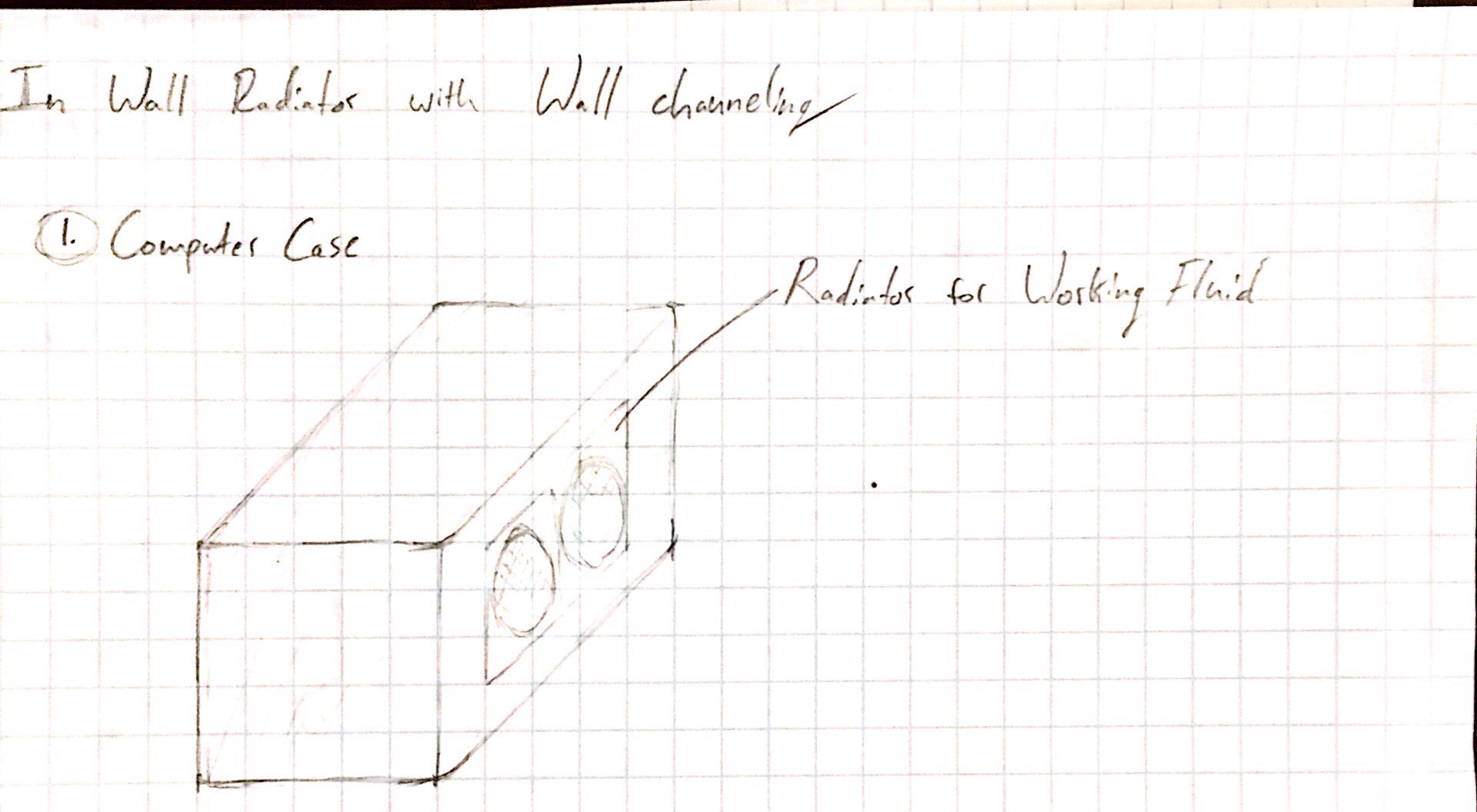 Figure 4, Liquid Cooling With Radiator Case Wall
Patrick Huffman
‹#›
Liquid Cooling With Piping and Radiator Inside Case Walls
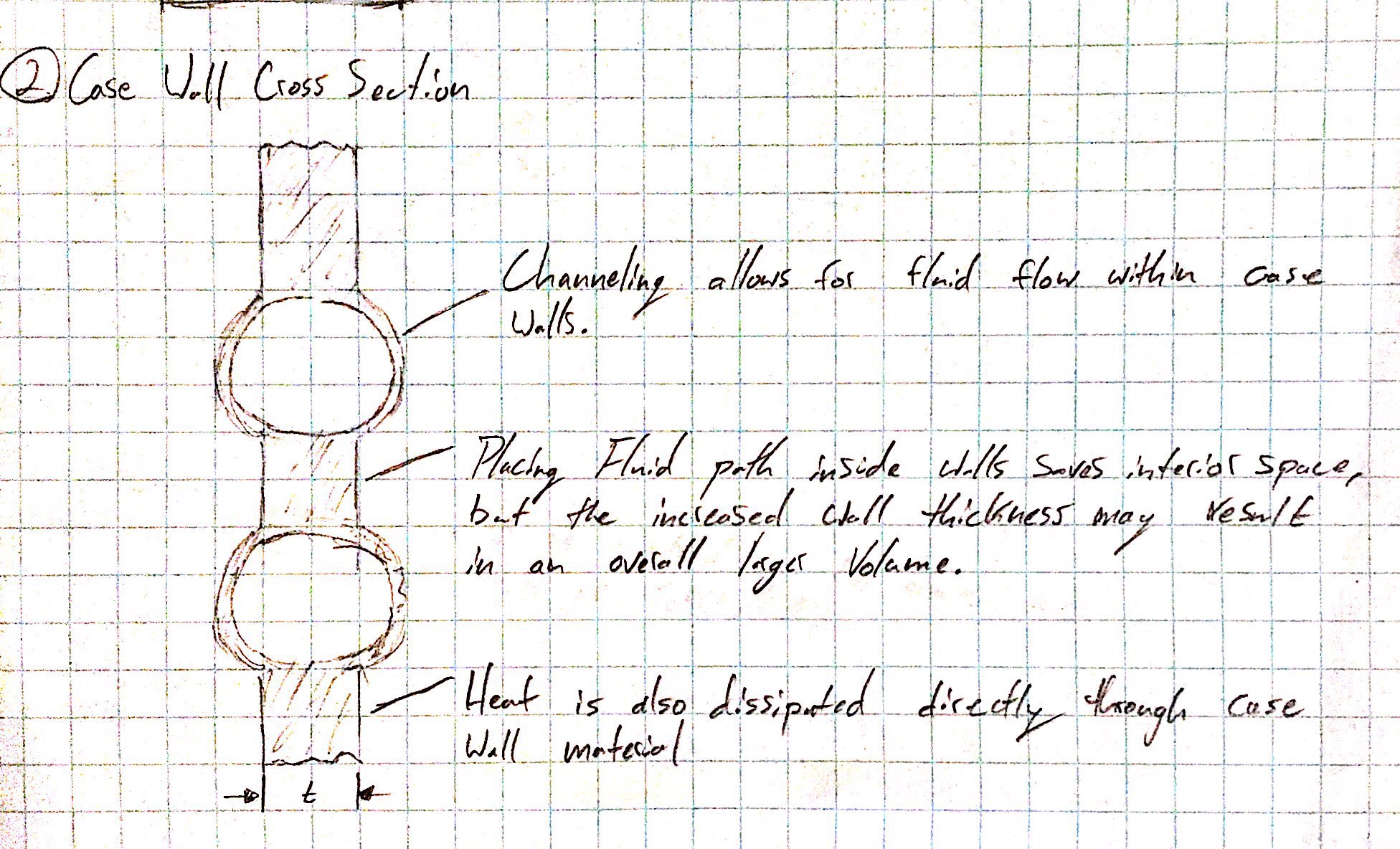 Figure 5, Liquid Cooling with Internal Piping Sketch
Patrick Huffman
‹#›
Liquid Cooling with Adaptable Gel Pouch
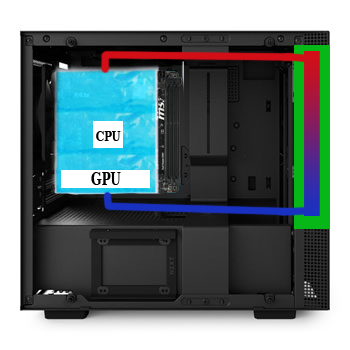 The purpose of the gel pouch is to increase the amount of surface area contact between the CPU/GPU and a cooling fluid. This is a unique way to approach that while minimizing space. 
The gel pouch surrounds the component and is inflated with the working fluid. As the pouch inflates, it conforms to the shape of the component.
Figure 6, Gel Pouch Mock Up
Patrick Huffman
‹#›
Central Cooling Block Shared by GPU and CPU
One central cooling block is fitted to both the CPU and GPU. The internal geometry of the block would be designed to sufficiently cool both components. Forced convection would aide in the heat transfer process. This would be provided through one channel that runs from one end of the case completely through the other end.
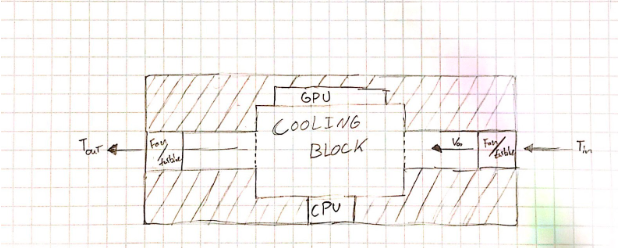 Figure 7, Central Cooling Block Sketch
Patrick Huffman
‹#›
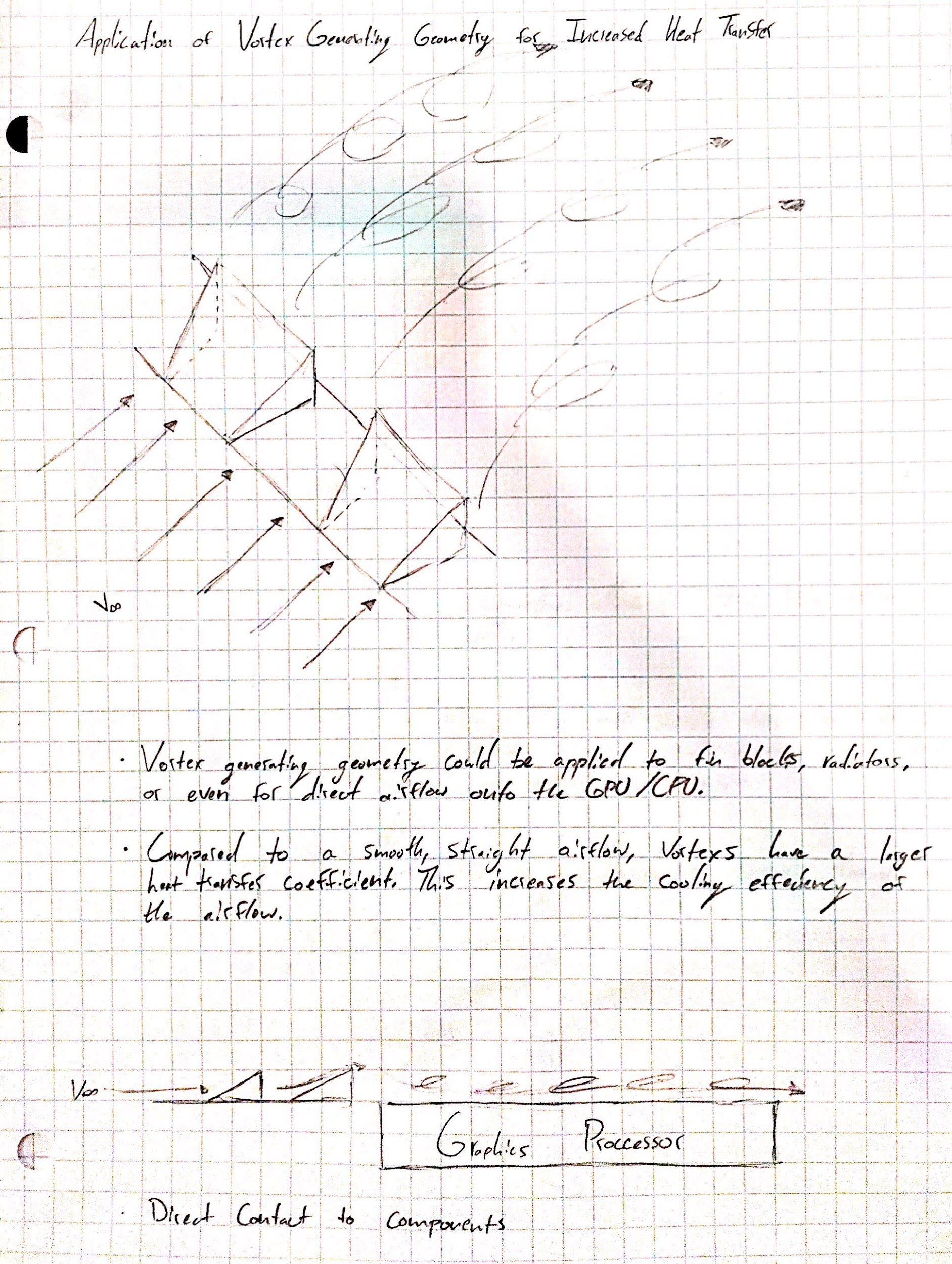 Refrigeration Cycle
Use an actual refrigeration cycle. This design becomes complex  with the use of R-134a. The components needed would take up too much volume
Vortex Generating Fin Geometry
Employ the use of fin geometry that would interrupt airflow to form vortices, subsequently increasing the convection heat transfer coefficient.
Figure 8, Vortex Fin Geometry Sketch
Patrick Huffman
‹#›
Immersive Cooling
Create a leak-proof case that can be filled with a non-corrosive, heat absorbing liquid (mineral oil) and provide enough internal circulation to keep components from overheating.
Phase Change Cooling
Evaporative Cooling
Utilize a phase change in the working fluid to cool components. Similar to the refrigeration cycle but can be used with less equipment depending on the choice of working fluid.
Have a system to spray a non-corrosive coolant onto components, which evaporates and removes heat
Patrick Huffman
‹#›
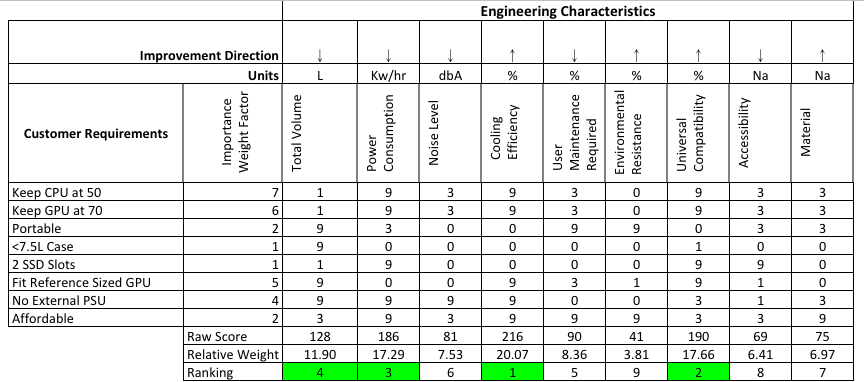 Patrick Huffman
‹#›
[Speaker Notes: Ranking of Customer requirements determined by pairwise comparison.]
These top 8 designs were subjected to a Pugh Matrix to help weed out weaker ideas.

A competitor, the Dan A4-SFX case, was used as the initial datum for concept comparisons.
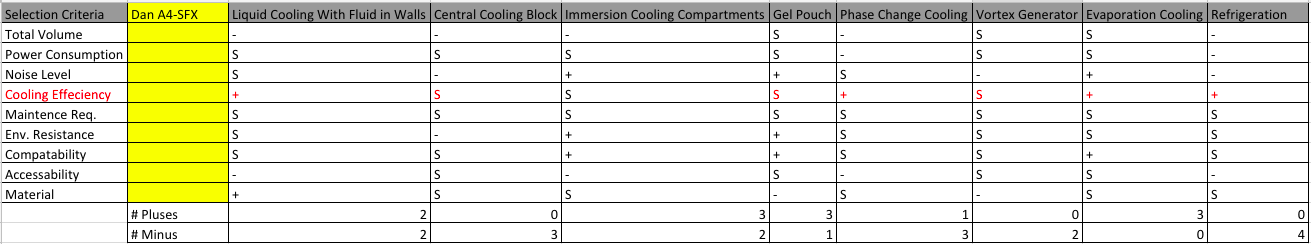 Patrick Huffman
‹#›
The best scoring designs were then subjected to another Pugh Matrix, with the Gel Pouch concept as the new datum
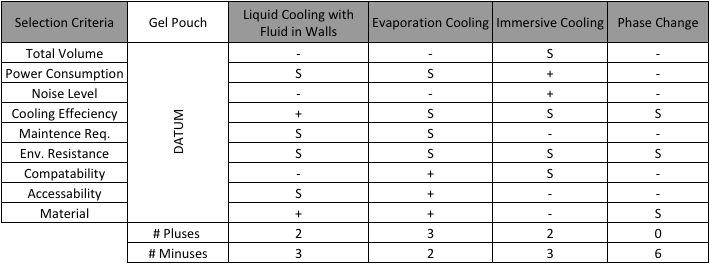 Patrick Huffman
‹#›
AHP and Final Selection Values
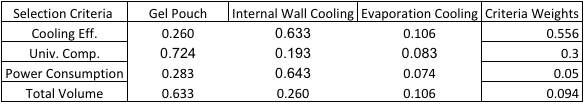 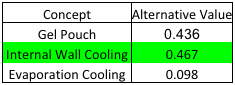 Patrick Huffman
‹#›
Future Work
Development of Business Model Canvas for participation in the InNOLEvation Challenge
Registration Completed: Nov. 02, 2018
Refinement of Selected Design
Test PC Assembly
Patrick Huffman
‹#›
References
[1] Valve Corporation. Portal 2. Electronic Arts, 2011. PC.[2] Dr. Shayne McConomy. “SD Concept Selection”. Oct 30 2018.		Microsoft Powerpoint File
‹#›
Questions?
‹#›